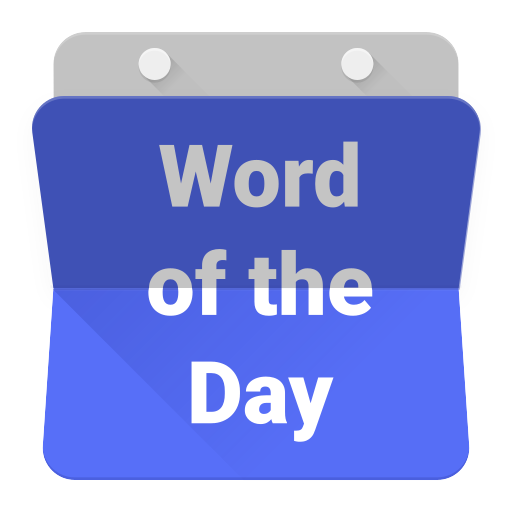 ilmu
Moooo … couGh … SpLuTTer … CouGh!!!
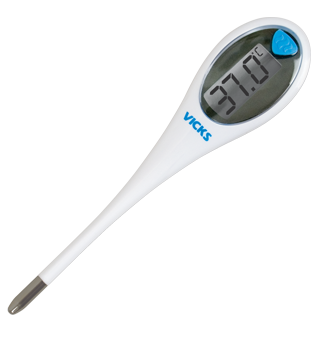 ilmu
You are probably thinking that “ilmu”, pronounced “ill-moo” is a “sick cow” in Indonesian, right?
I’ve “milked” this for all it’s worth, but you probably don’t like it anyway. So, if that’s the case, my friend Bart has some advice for you …
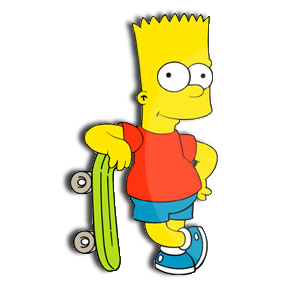 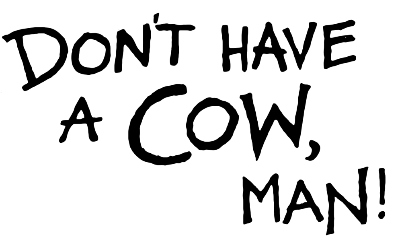 ilmu
The noun “ilmu” means “ the science of …” or “knowledge” in Indonesian. For example, in an Indonesian university you can study “Ilmu Politik” or “Ilmu Komputer” amongst other “ilmu”. Can you guess what the above two are?
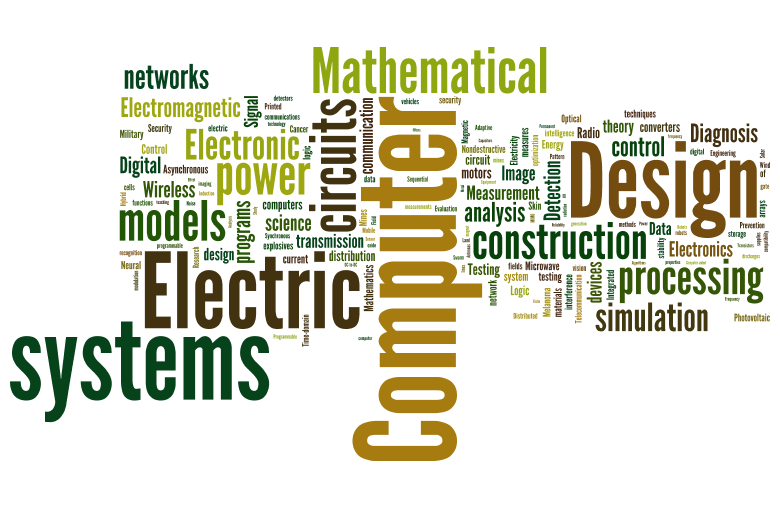 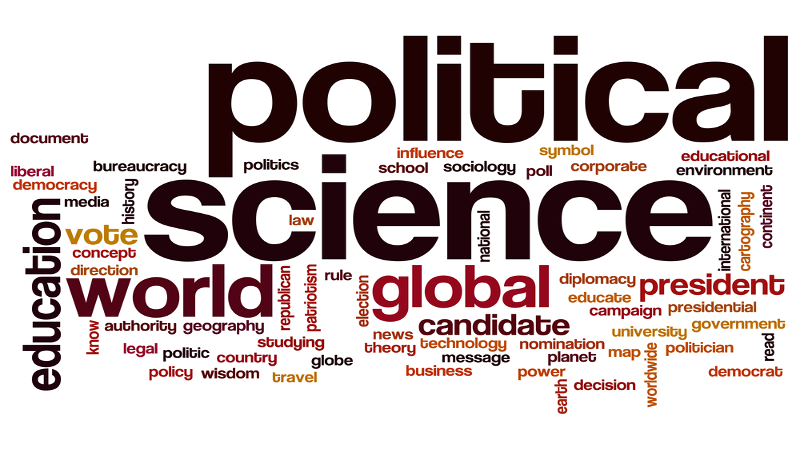 ilmu
There sure seems be a lot of “ilmu” in Indonesian universities.
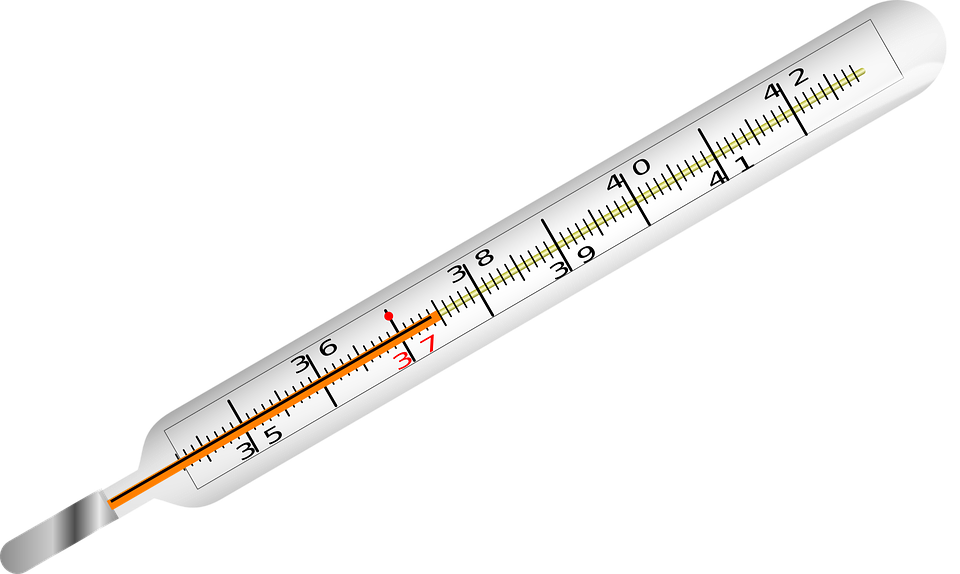 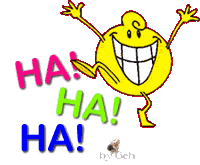 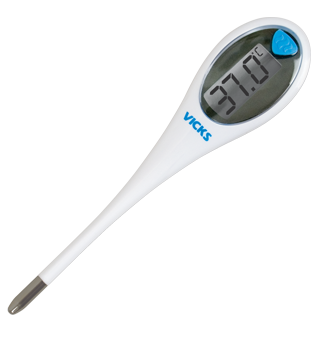 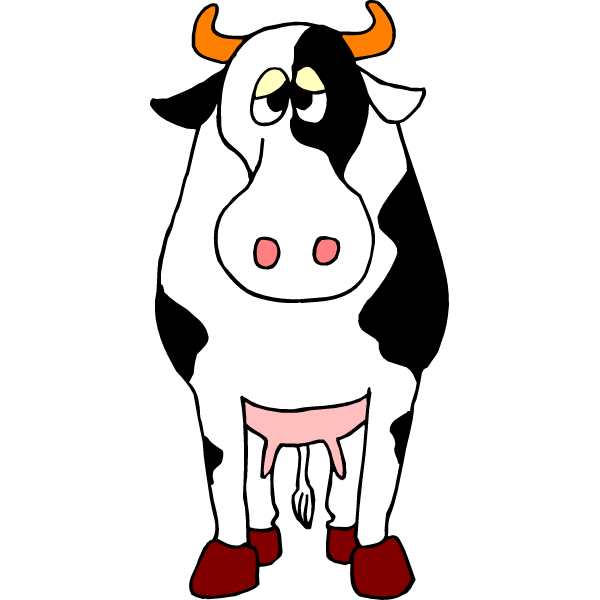 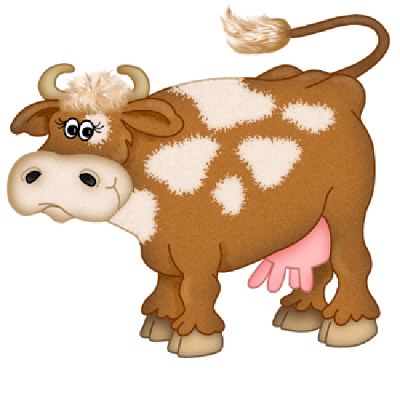 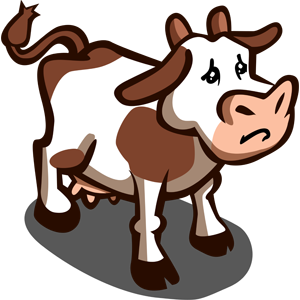 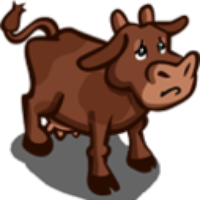